МКОУ «Аверьяновская СОШ»
Ветераны Великой Отечественной Войны
Выполнил: ученик 9 «а» класса          
               Махтаев Арсен
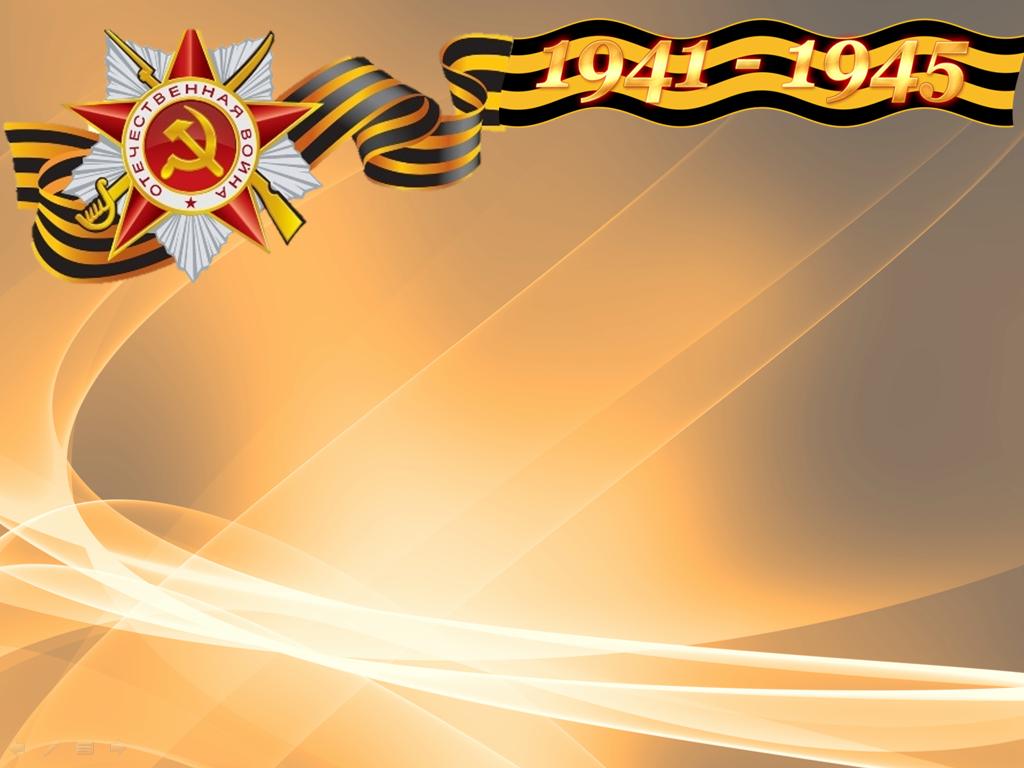 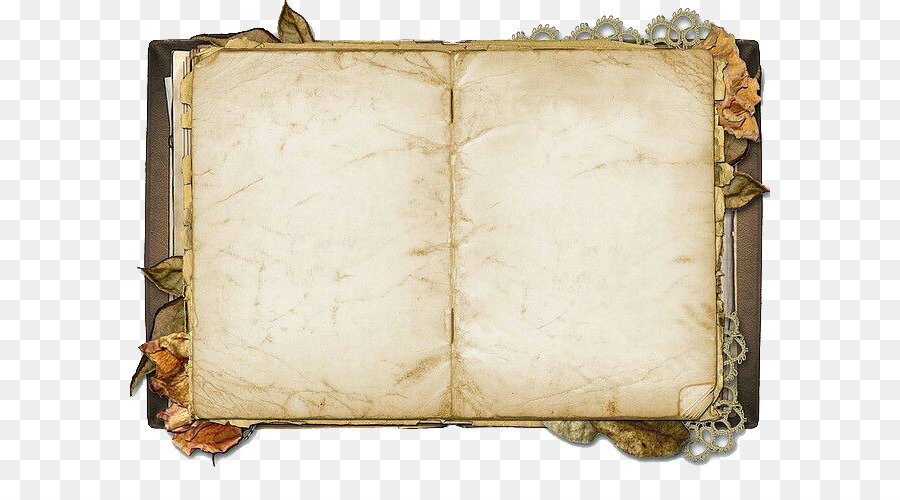 Вновь у трассы ты под боком.     Даришь радость и тепло.  Будь хранима вечно богом,   Аверьяновка – село.
Война пришла внезапно. Ворвавшись в жизнь, она у многих украла юность и детство. (запускаются фотографии участников ВОВ). 
 
Около 200 жителей  села Аверьяновка ушли на фронт сражаться  с немецко-фашистскими захватчиками, находясь в первых рядах Красной армии.   Земли обрабатывать остались  женщины,  старики, дети-200 человек. В это время в колхозе насчитывалось 15 волов, 8 лошадей, 3 сенокосилки, 2 сноповязалки, 2 колесных трактора, 1 автомашина. Труженики села постоянно оказывали посильную помощь воинам Советских Вооруженных Сил. 
 
Более   80  человек  вернулись с войны,  награжденные боевыми  орденами и медалями. 
 
К сожаленью, с каждым годом участников тех страшных событий остается все меньше и меньше. В нашем селе,  ветеранов ВОВ  в живых не осталось, но память о них будет жить вечно.  Низкий поклон всем фронтовикам, труженикам тыла, детям войны за то безоблачное небо, которое они нам подарили.    Мы не должны забыть этот страшный урок истории.
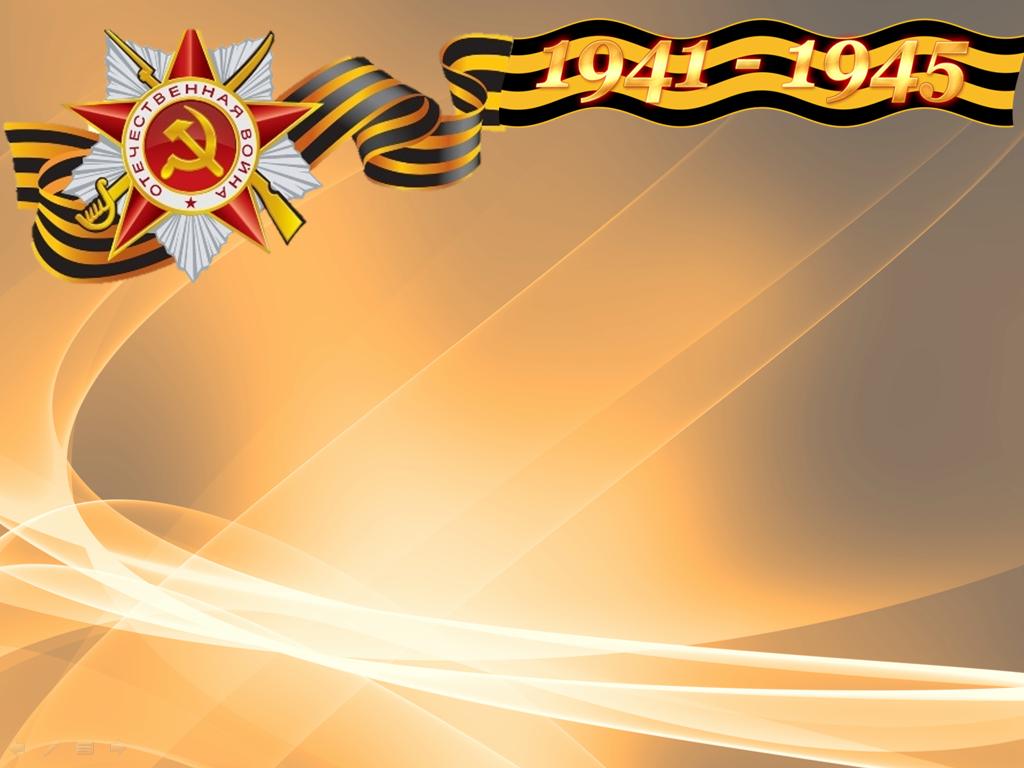 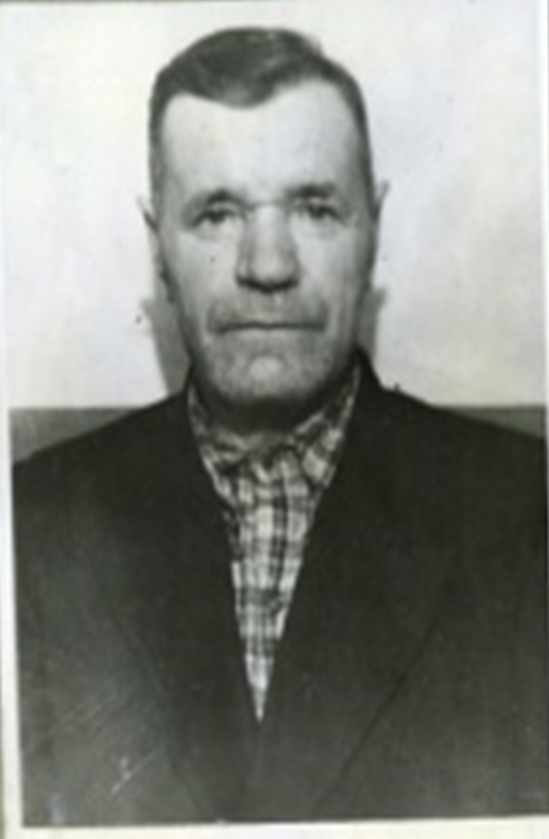 Судаков Иван Федорович
Буланов Николай Яковлевич
Самошкин Василий Федорович
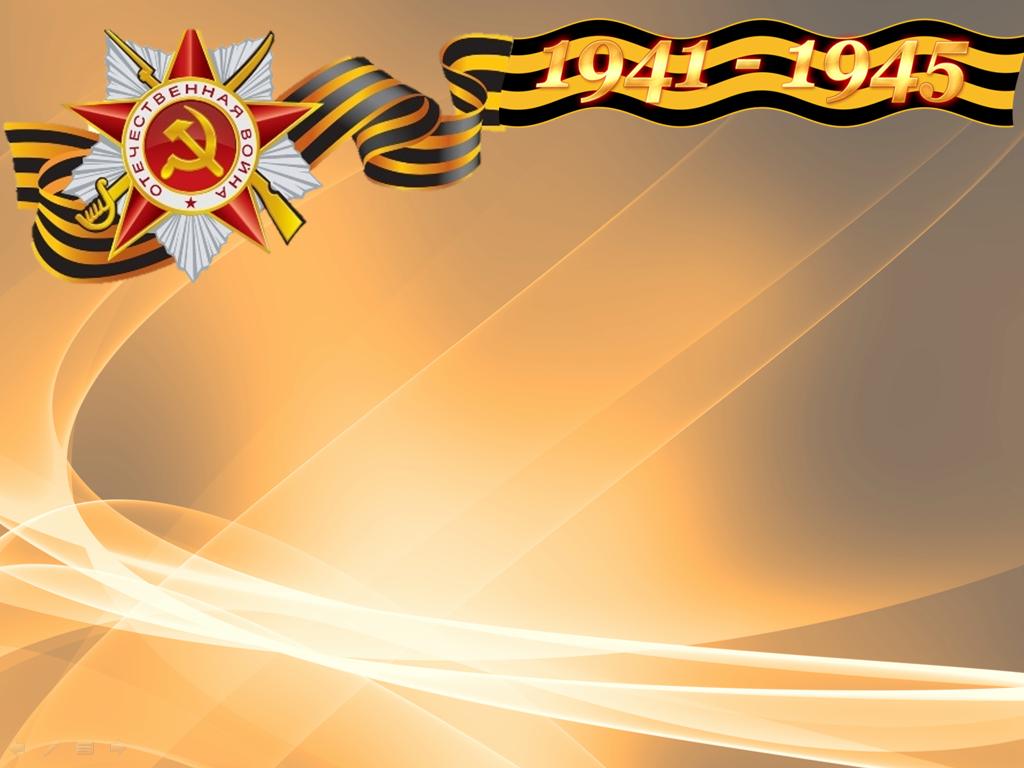 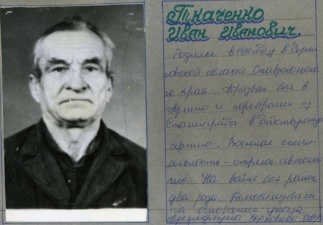 Старцев Иван Тарасович
Фандеев Иван Владимирович
Ткаченко Иван Иванович
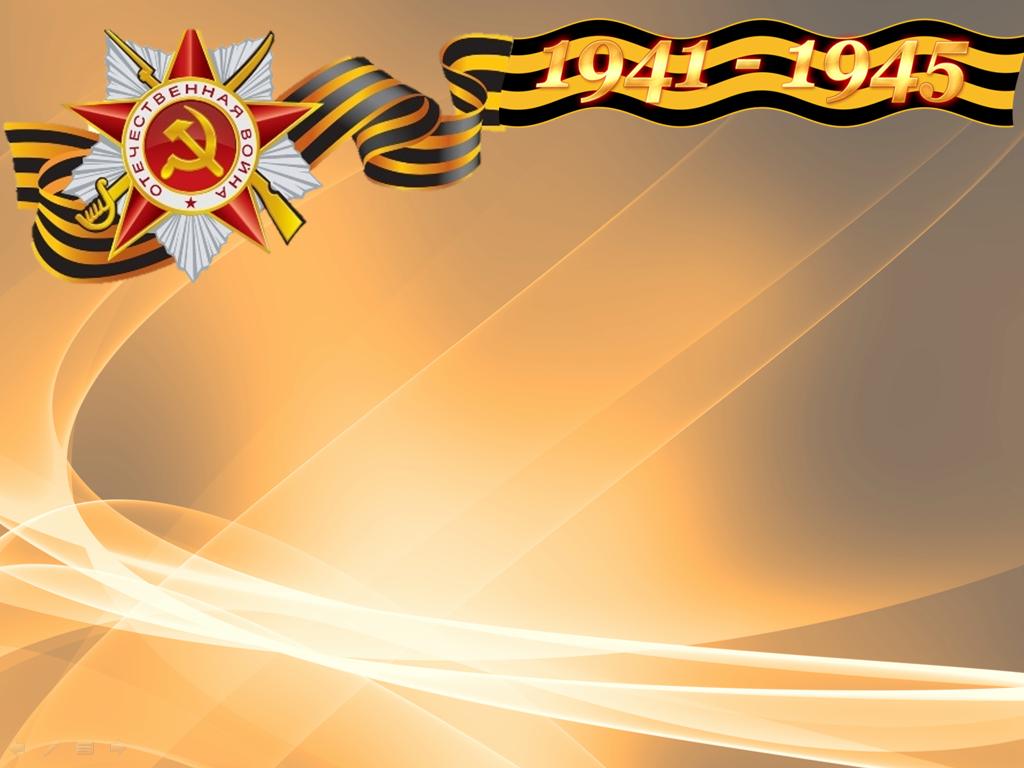 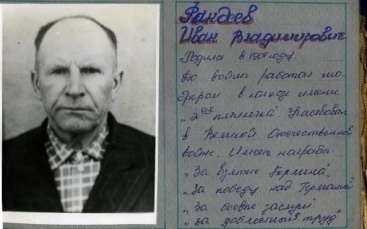 Кислицкий Иван Лукич
Мамирко Василий Акимович
Фандеев Иван Владимирович
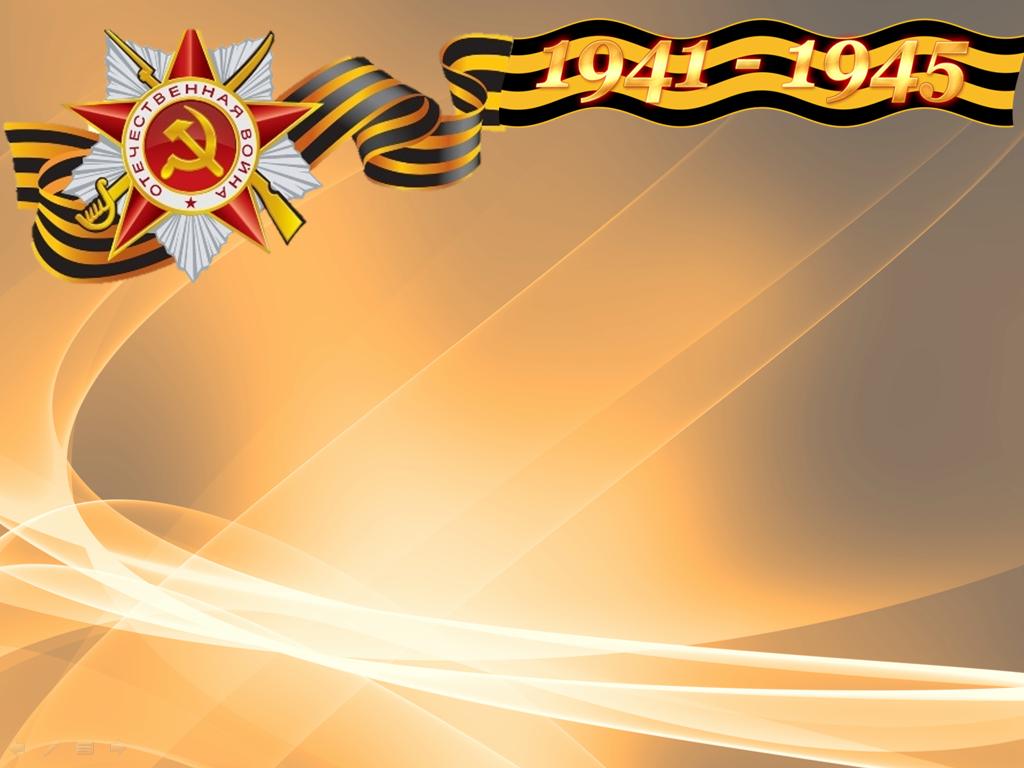 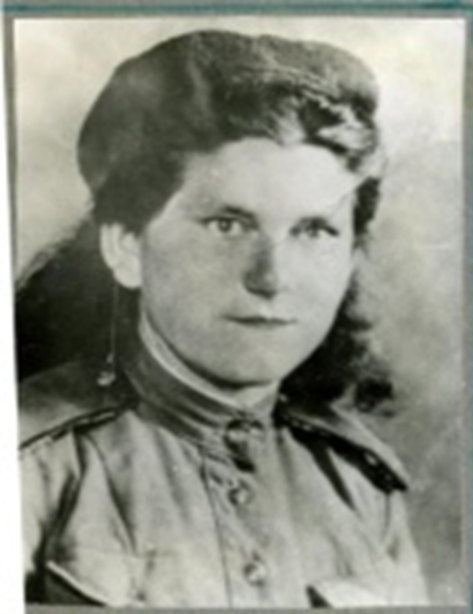 Овсянников Петр Васильевич
Выродова Вера Демьяновеа
Иноземцева Ольга Степановна
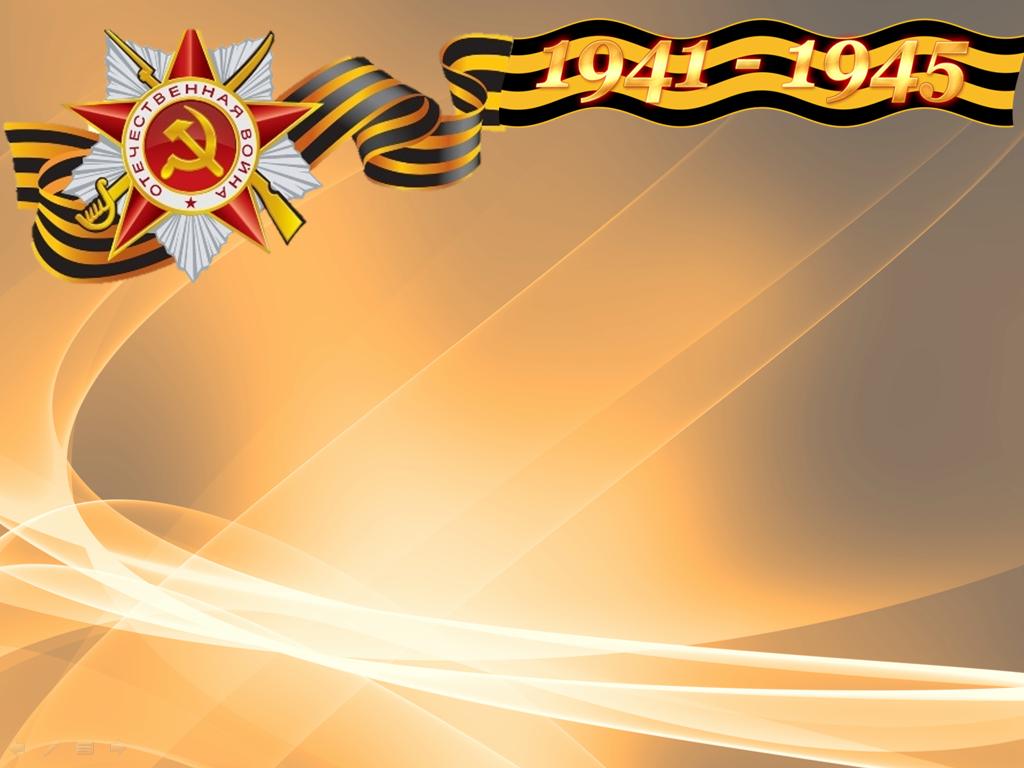 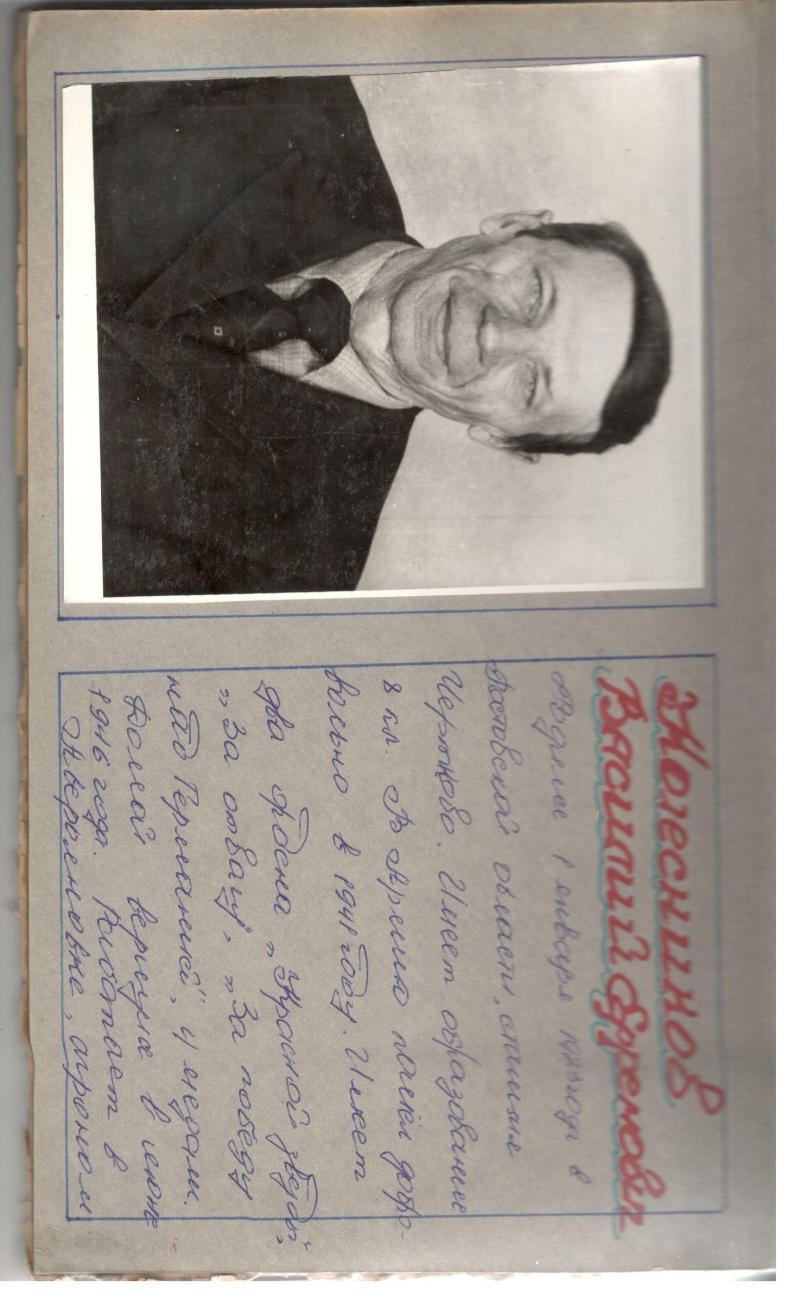 Чалеко Семен Григорьевич
Колесников Василий Ефремович
Белоуско Михаил Иванович
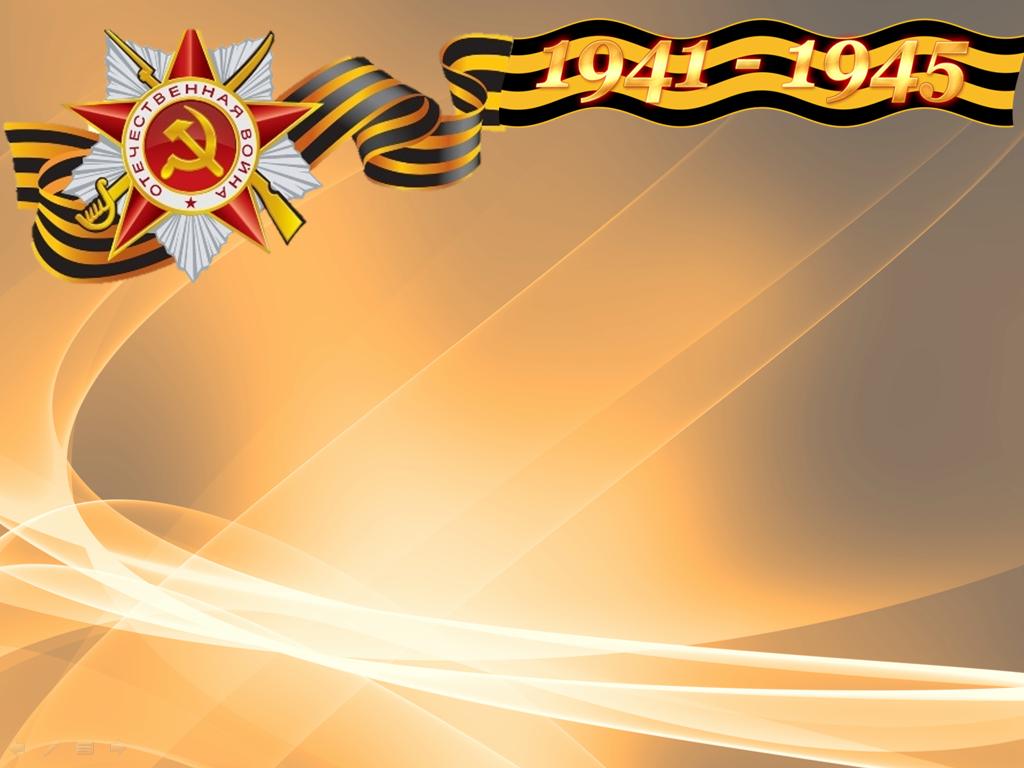 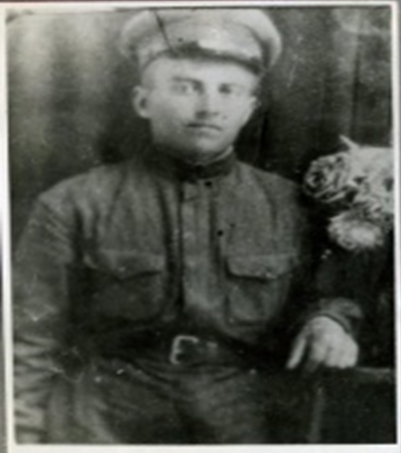 Дудкин Петр Дорофеевич
Маслаков Леонид Гаврилович
Якубин Иван Егорович
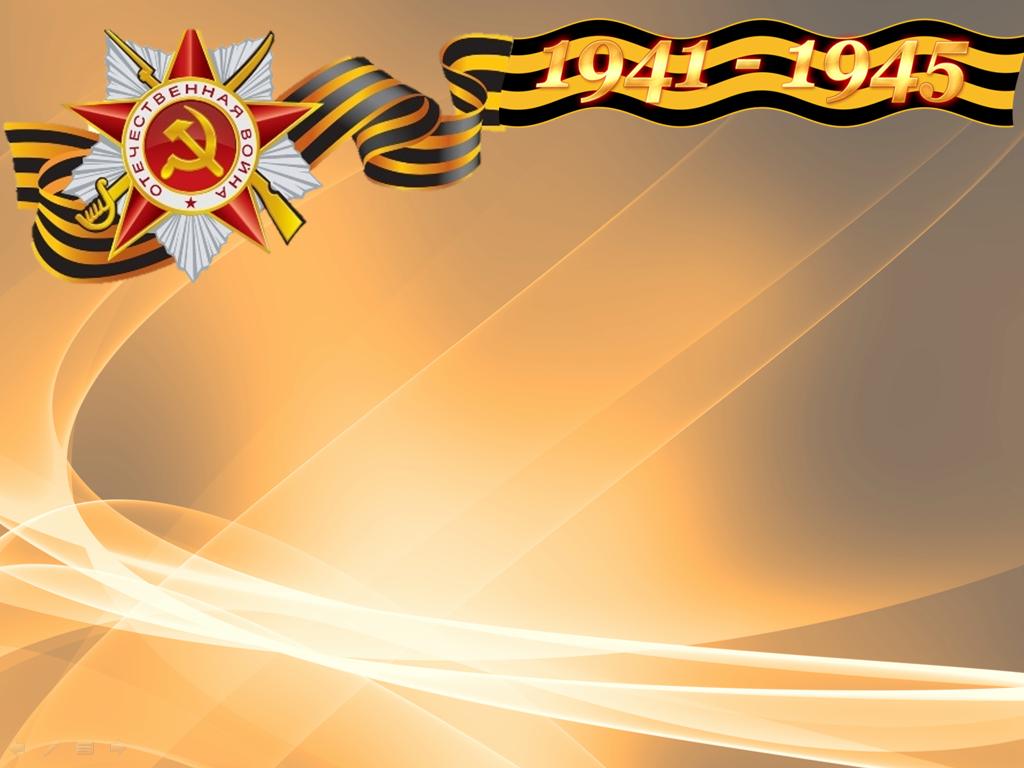 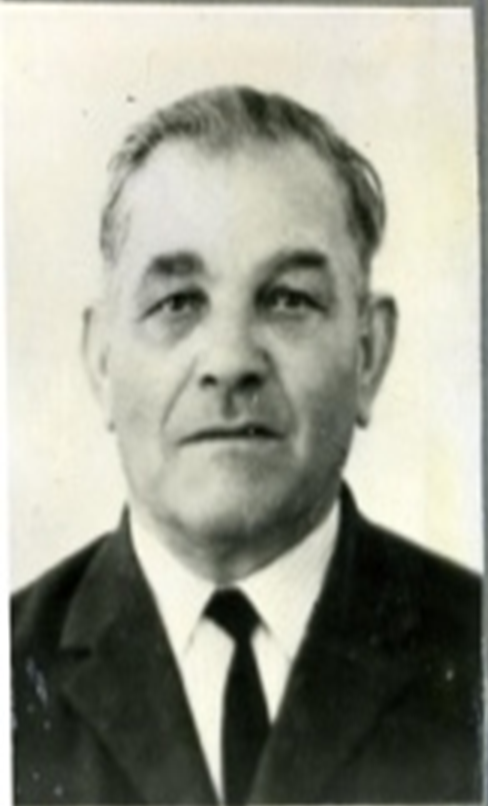 Скляров Павел Петрович
Пантелеев Федот Федорович
Деба Федор Иванович
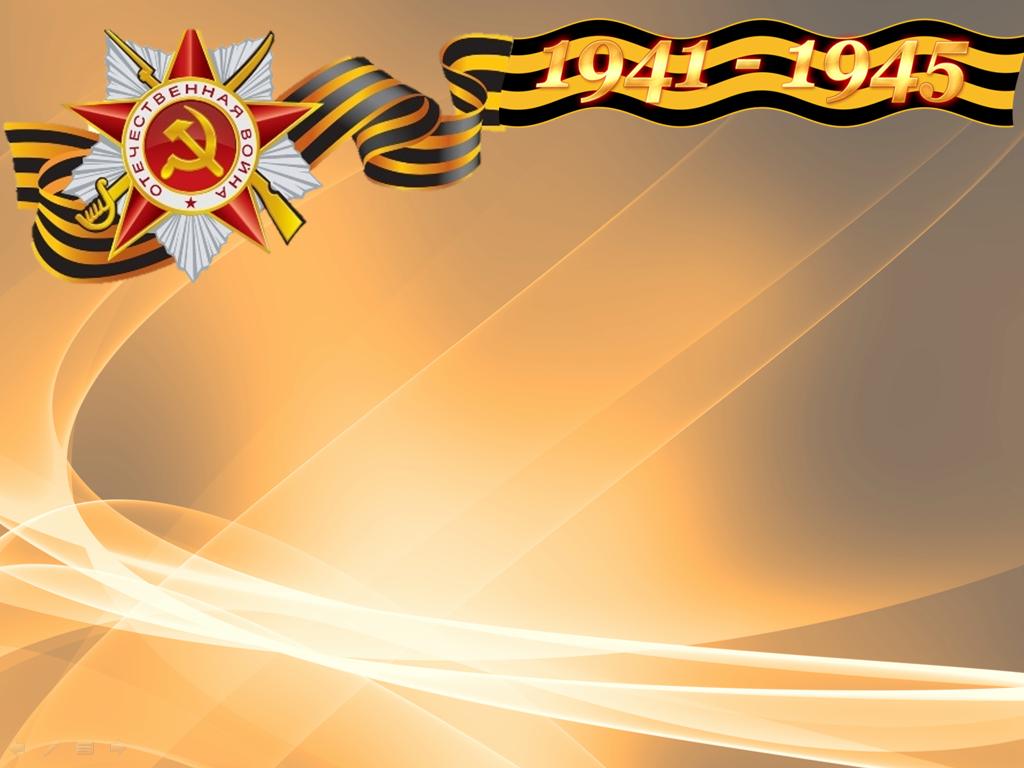 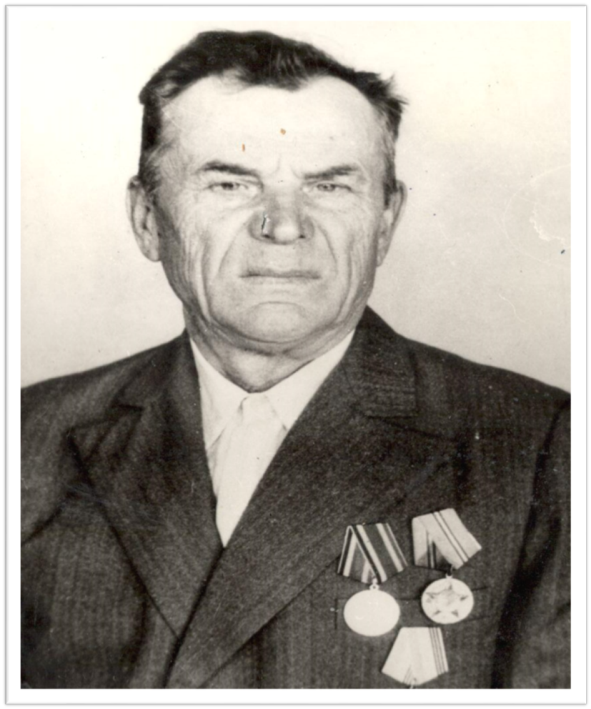 Шагин Григорий Григорьевич
Мамчич
Иван Константинович
Рыжков
Михаил Андреевич
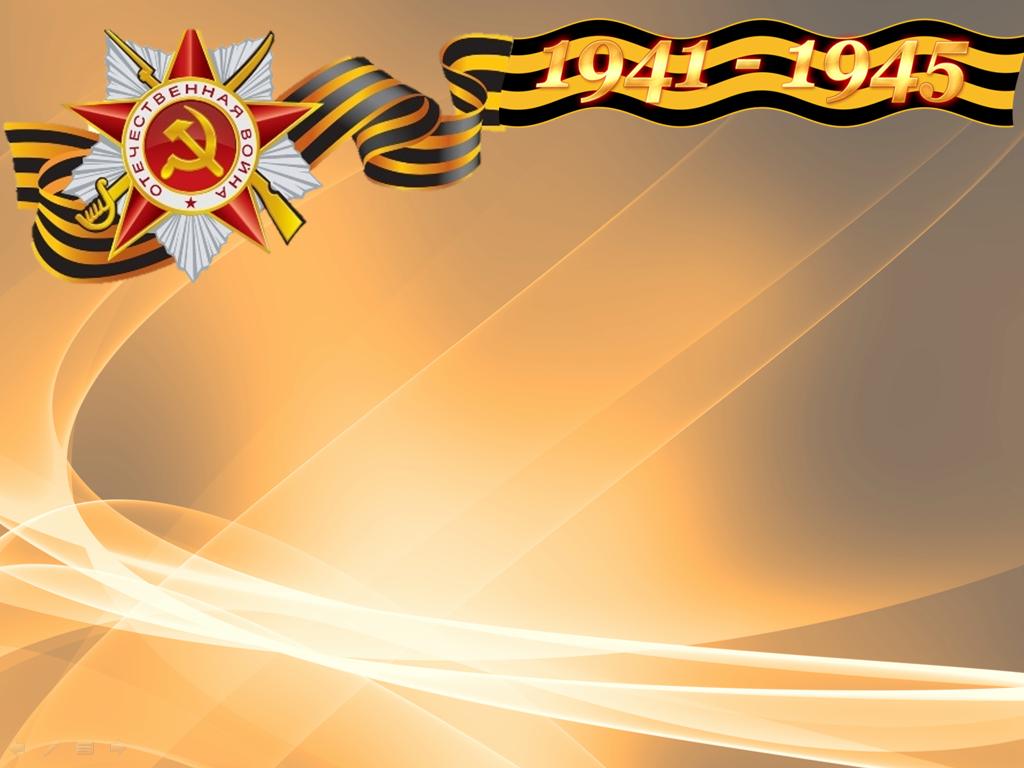 Дети Великой Отечественной Войны
Курбанисмаилова Сапият Абдулмуталимовна
Магадова Аминат Османовна
Магомедшапиева Абидат Муртазалиевна
Манякина Елена Ивановна
Муртазалиев Мирза Магомедалиевич
Омаров Иса Омарович
Панина Мария Александровна
Толмачева Раиса Петровна
Любименко Евдокия Григорьевна
Чижикова (Миляева) Людмила
Любименко Любовь Николаевна
Павликова Клавдия Николаевна
Комарова Надежда Михайловна
Черная Нина Спиридоновна
Квасина Вера Ивановна
Боженко Раиса Михайловна
Газиева Меседу Абдусаламовна
Дятлов Михаил Александрович
Курбанисмаилова Хасу Омаровна
Скорикова Надежда Алексеевна
Любименко Евгения Ивановна
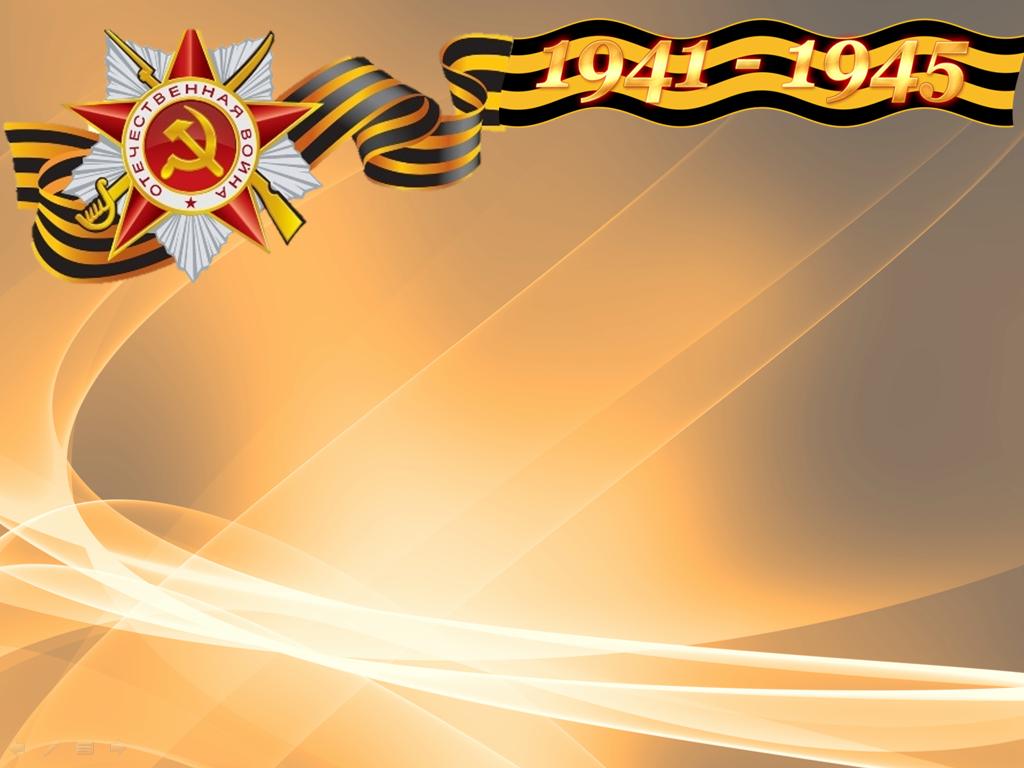 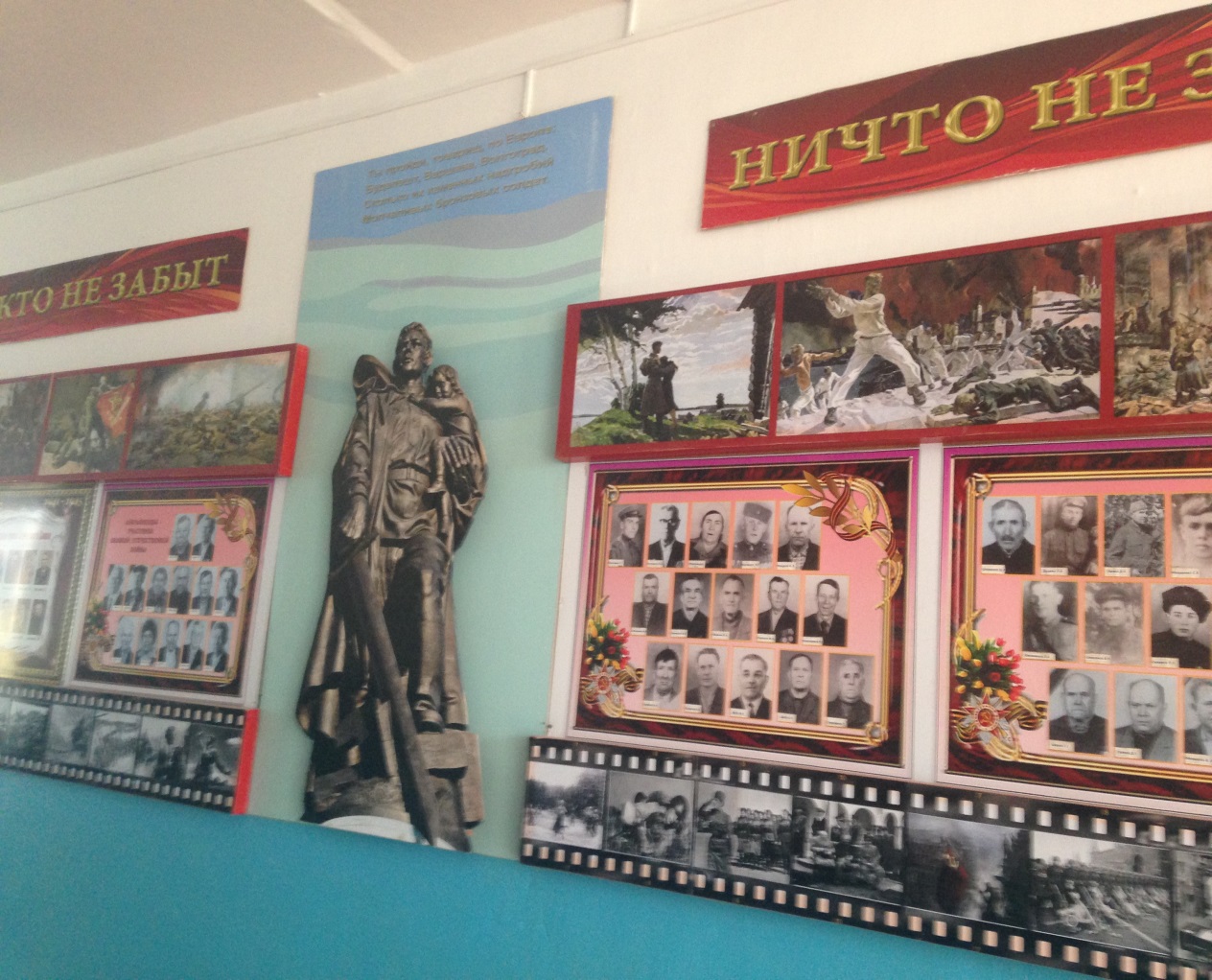 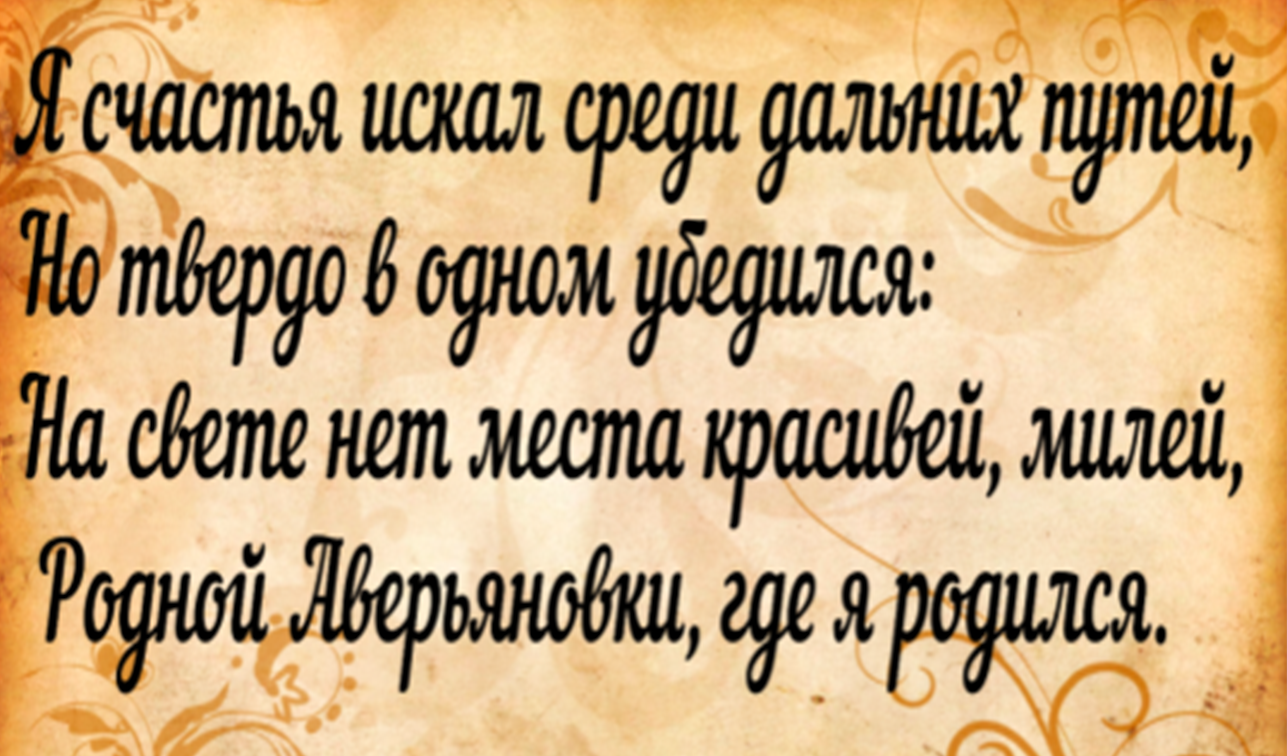 Краеведческая и поисковая работа в МКОУ «Аверьяновская СОШ» начала вестись с 1980 года. Главная цель это Изучение школьниками родного края в процессе углубленного исследовательского поиска, представляющего научный интерес. Собрано много фотографий, созданы альбомы,  стенды.
День пожилых людей
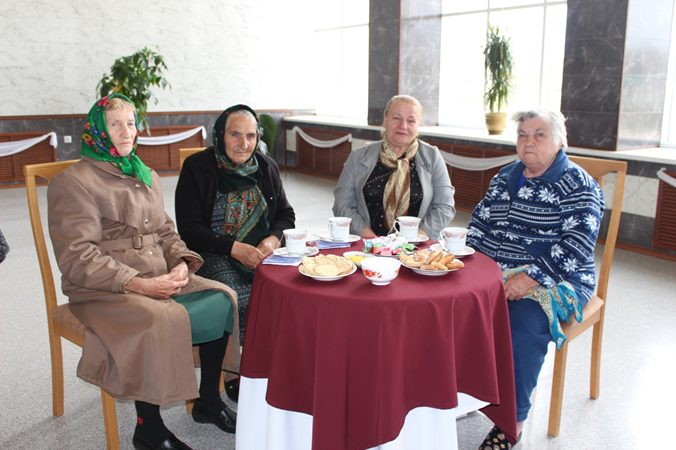 Евдокия Григорьевна  Любименко – долгожитель села  Аверьяновка
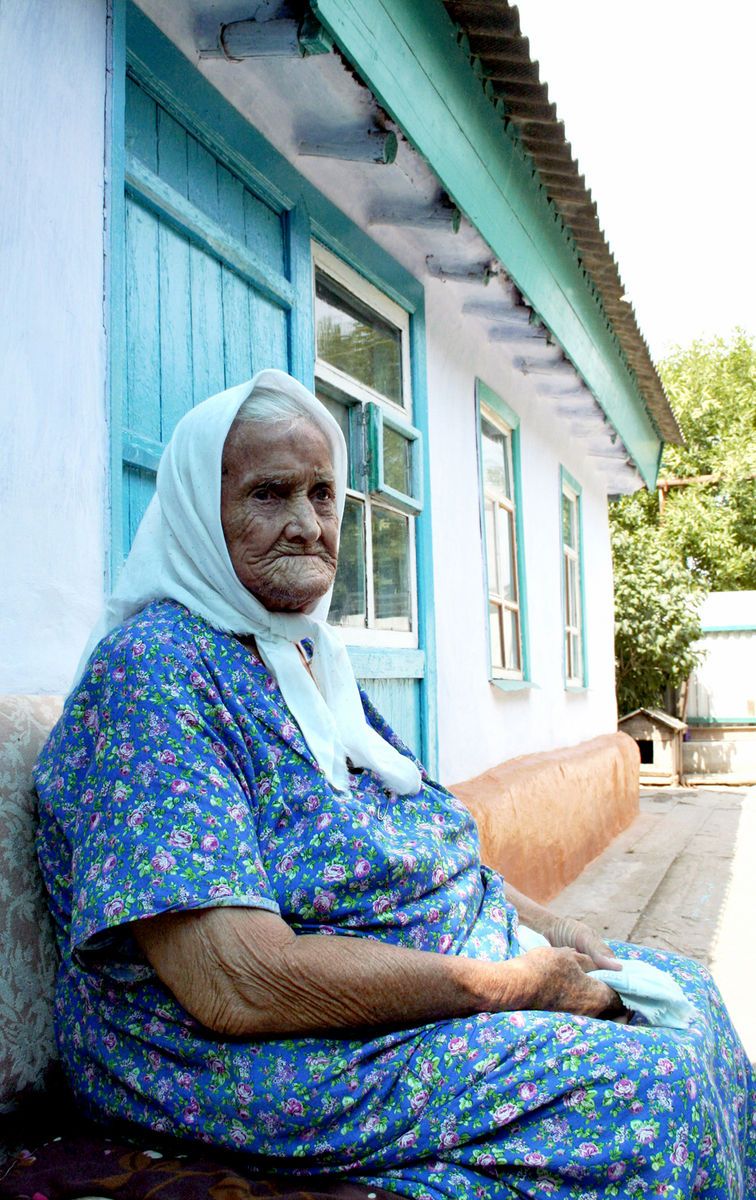 Евдокия Григорьевна вместе с мужем Семёном Ульяновичем, участников Великой Отечественной войны, которого, к сожалению, уже нет в живых, воспитали шестерых сыновей. Все ребята выросли трудолюбивыми и порядочными людьми. Один из них – Василий Семёнович Любименко много лет руководил Кизлярским винзаводом, прекрасный винодел. Николай Семёнович трудился в Ростове-на-Дону на крупном заводе бригадиром. Владимир Семёнович был знатным механизатором в Кизлярском колхозе «Вперёд», Иван Семёнович возил хлеб, корма и другие грузы в колхозе им. 2-й пятилетки также Кизлярского района. Фёдор Семёнович стал военным, живёт в Ростове-на-Дону, а Леонид Семёнович выучился на инженера и живёт Ростовской области. Все дети давно на заслуженном отдыхе. От девяти внуков родилось десять правнуков и две праправнучки.
Сейчас Евдокия Григорьевна живёт у сына Ивана в с. Аверьяновке. Пожилая женщина постоянно в движении, иногда помогает своей снохе по хозяйству. Любит огород, ведь она всю свою трудовую жизнь проработала в полеводческой бригаде колхоза «Вперёд», выращивала овощи, работала в колхозном саду. За добросовестный Евдокия Григорьевна имеет много наград. Любит ветеран посидеть на лавочке у своего скромного домика, вспоминать, как рыла с подругами окопы под Моздоком, постоянно находясь под прицелом вражеских самолётов, как от зари до зари трудилась в поле после войны, да и вообще всю свою долгую, нелегкую жизнь. А теперь вот пошёл уже второй век жизни этой простой и скромной труженицы из с. Аверьяновки. Вечная память о тебе, ветеран.
Открытое мероприятие, посвященное Великой Отечественной Войне
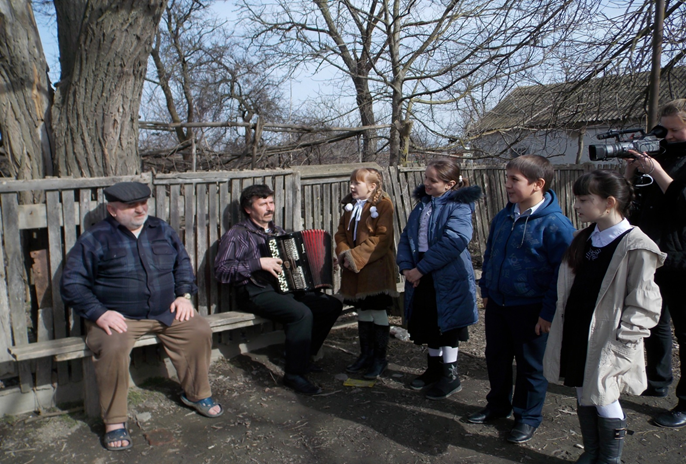 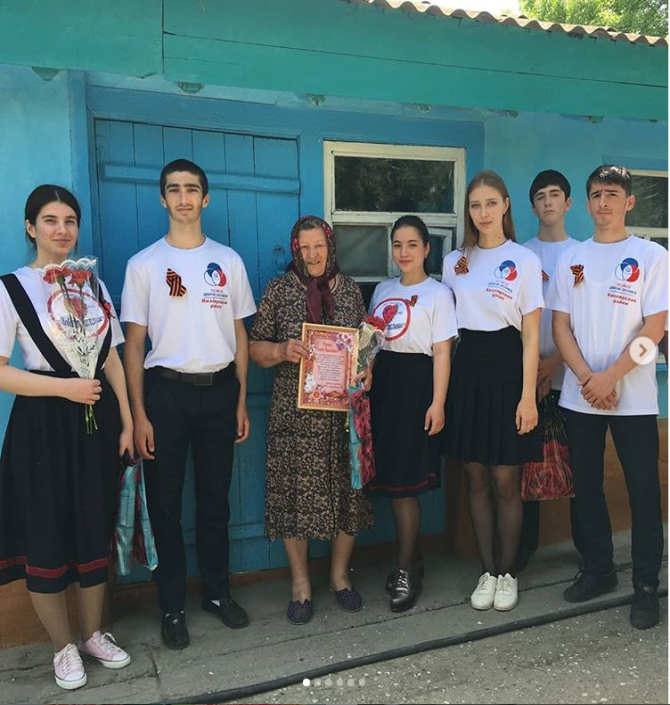 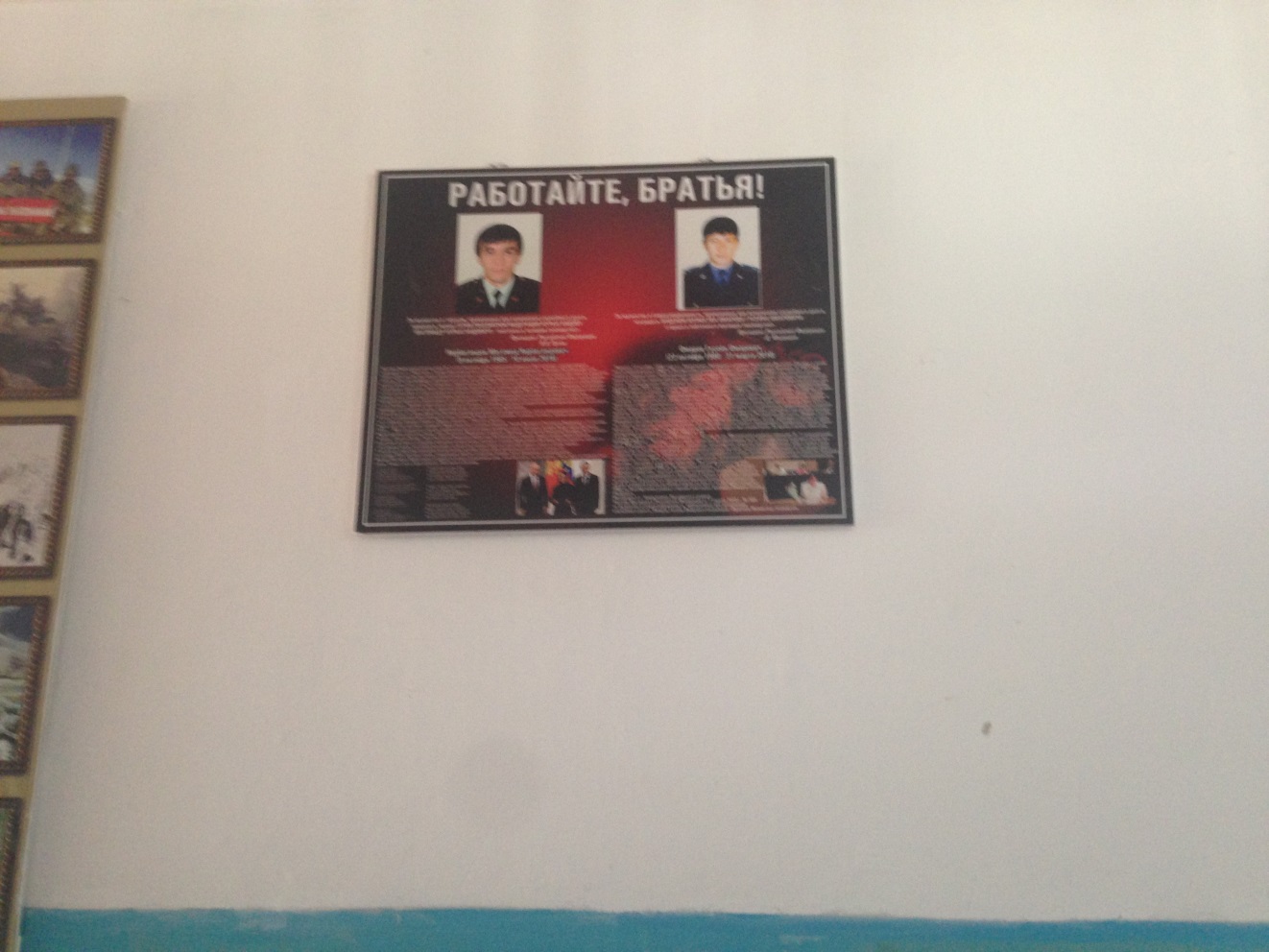 стенды
Открытые мероприятия
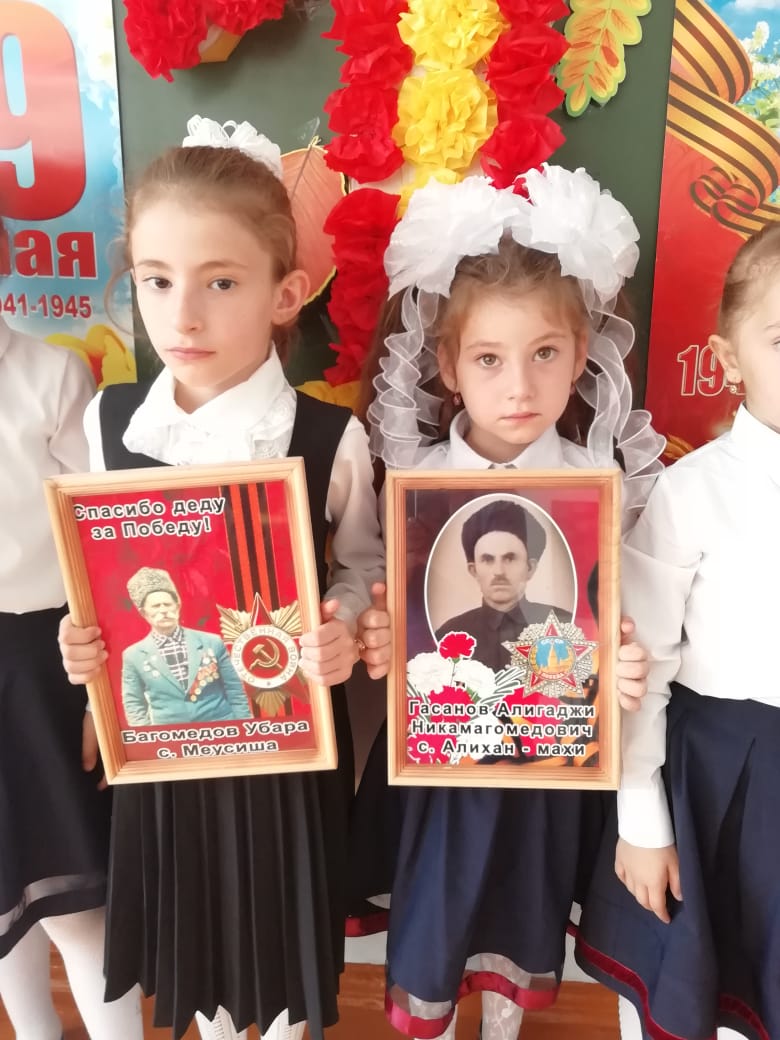